Loup, on t’a pas vu !
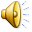 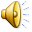 par leny & Abdelwakil                      Ce1
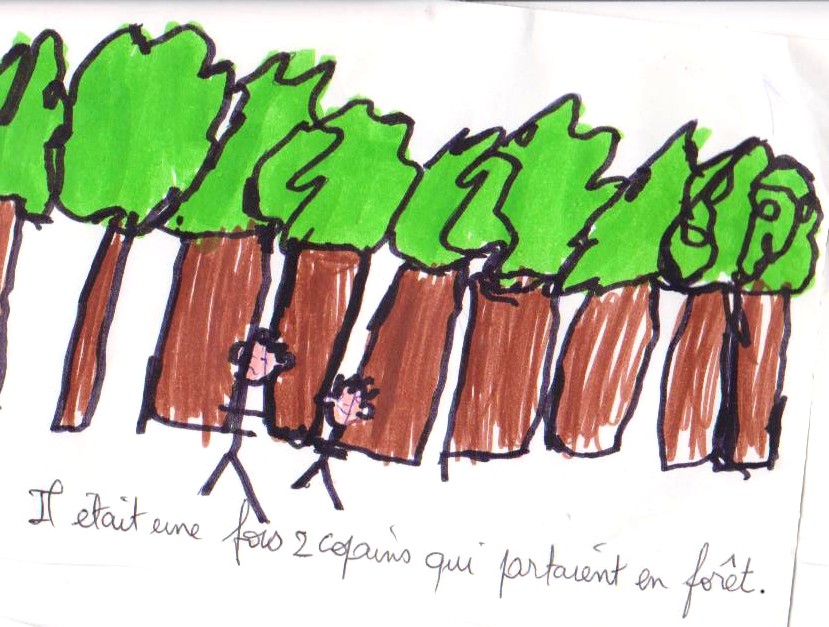 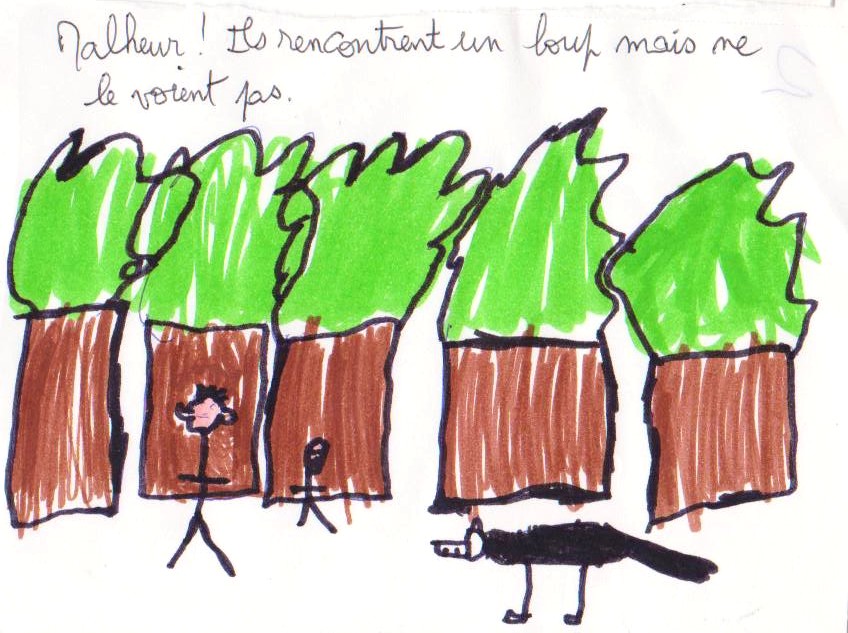 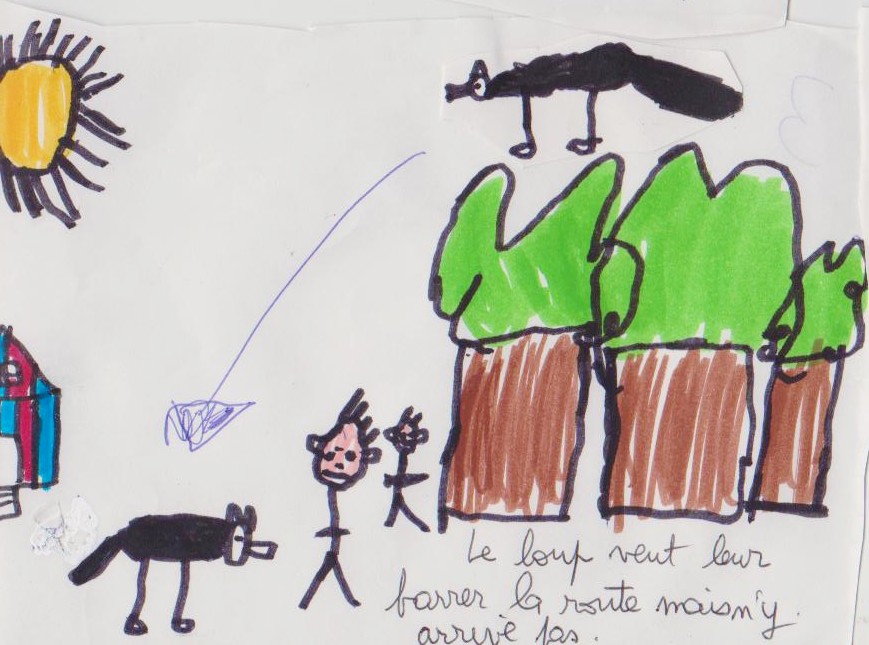 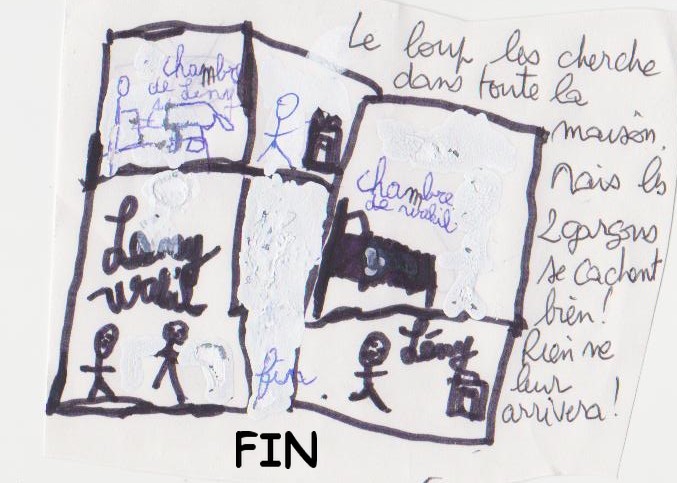